BÀI 11: 
QUYỀN TRẺ EM
(Tiết 2)
KHỞI ĐỘNG
LUYỆN TẬP
Hoạt động 6: Thử tài xử lí
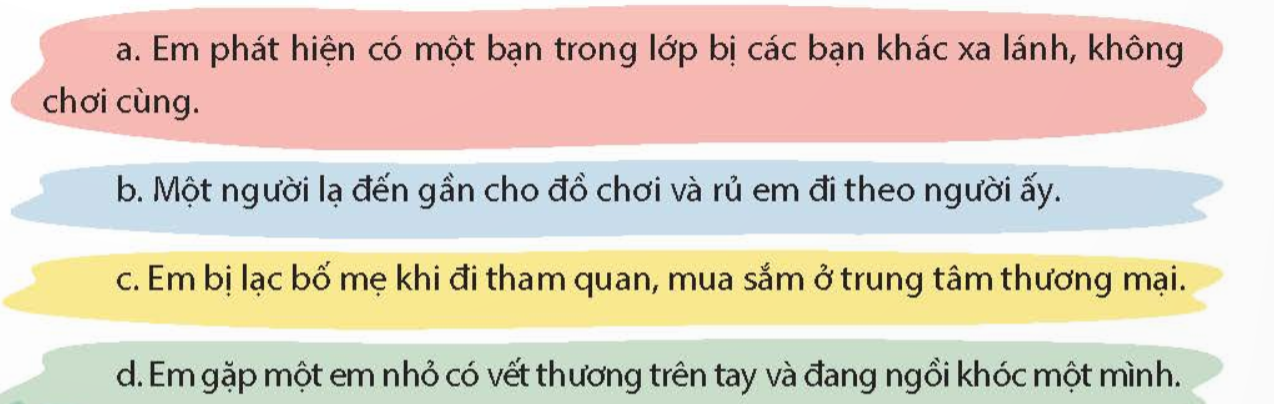 Em sẽ thực hiện quyền của trẻ em như thế nào trong các trường hợp trên
Biết cách thực hiện quyền trẻ em giúp em chủ động trong việc bảo vệ và phát triển bản thân.
Hoạt động 7: Cho lời khuyên
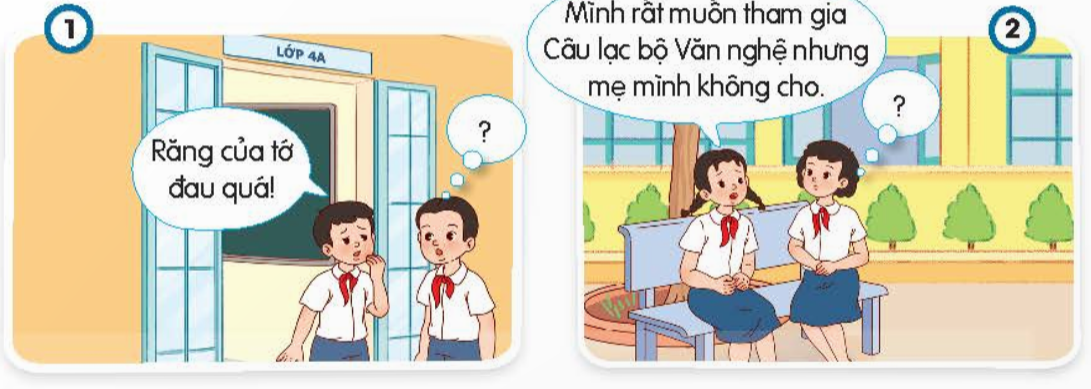 Nếu là bạn của Tin và Na, em sẽ giúp bạn thực hiện quyền trẻ em như thế nào?
Luôn chủ động nhắc nhở, giúp đỡ bạn bè thực hiện quyền của trẻ em.
Hoạt động 8: Xử lí tình huống
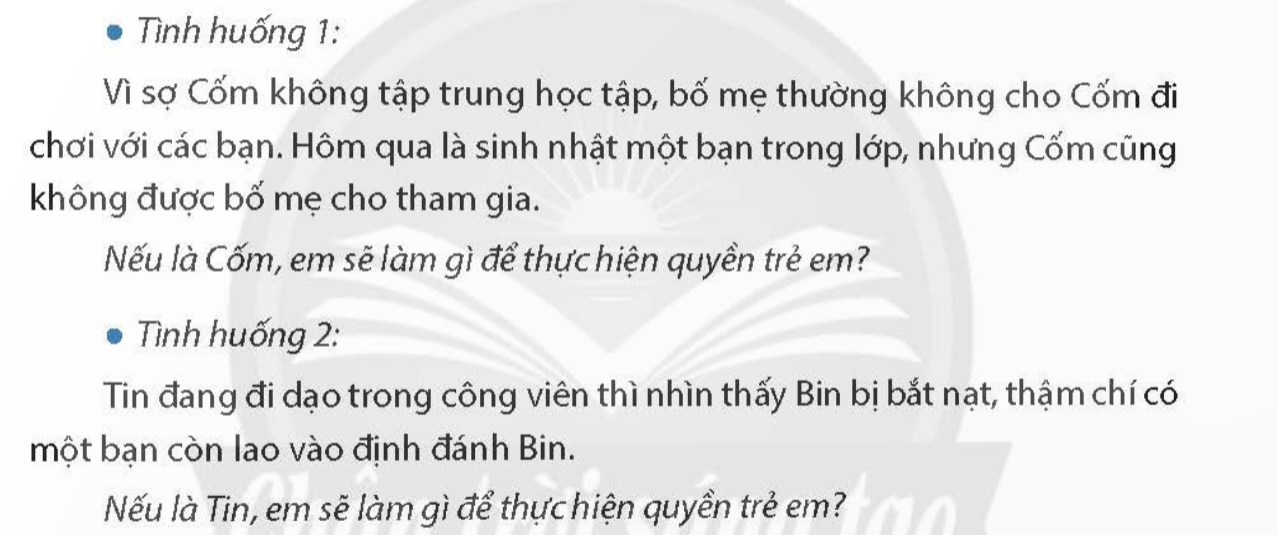 Nếu là Cốm, em sẽ làm gì để thực hiện quyền trẻ em?
Nếu là Tin, em sẽ làm gì để thực hiện quyền trẻ em?
VẬN DỤNG
Hoạt động 9: Thực hành
+ Chia sẻ với các bạn những việc em đã làm để thực hiện quyền trẻ em.
+ Nhắc nhở, giúp đỡ bạn bè thực hiện quyền trẻ em như: được học tập, vui chơi, chăm sóc sức khoẻ, được bảo vệ,…
Hoạt động 10: Trang trí khẩu hiệu
Viết và trang trí một khẩu hiệu tuyên truyền mọi người xung quanh cùng thực hiện quyền trẻ em.
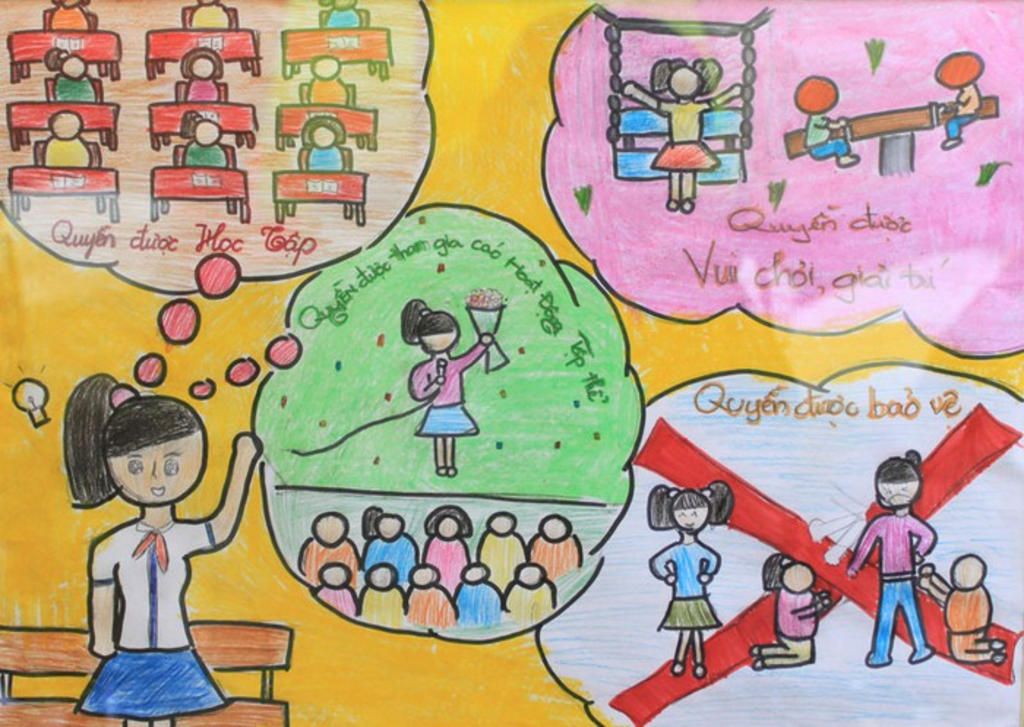 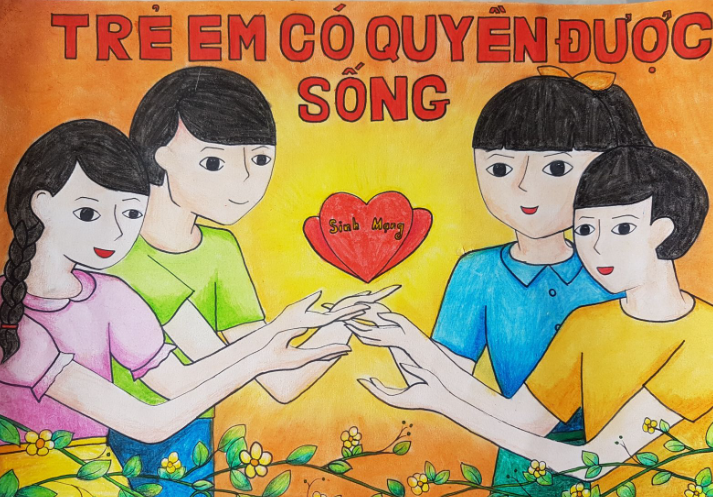 Hoạt động 11: Củng cố, dặn dò
Trẻ em như búp trên cành,
Biết ăn ngủ, biết học hành là ngoan.
(Hồ Chí Minh)